Л.Н Толстой «После бала».Контраст как основное средство построения рассказа.
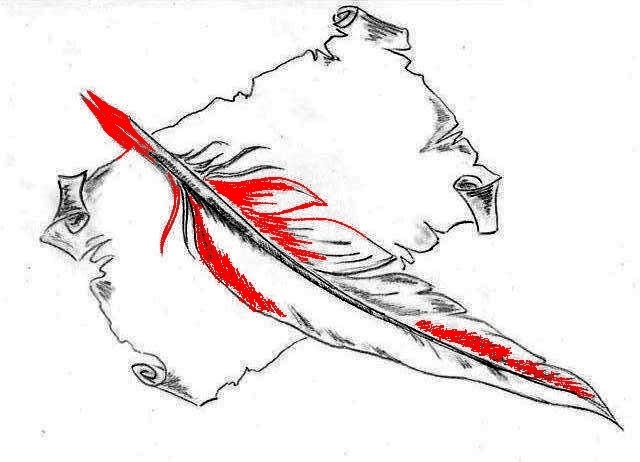 Беседа-спор          открывает и завершает произведение , обрамляя собой его сюжетный «узел» (А. Базилевская).
Это рассказ о любви.
Это рассказ о насилии над бесправными.
Это рассказ о смысле жизни.
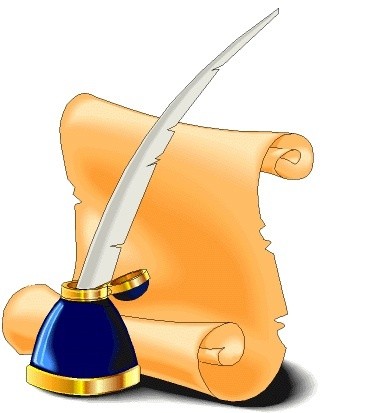 Композиция рассказа является основным средством выражения авторской мысли
    Рассказ состоит из четырех частей:
 Введения
 На балу
 После бала (экзекуция)
 Заключения
Иван Васильевич вспоминаем молодые годы…
Бал- чудесный, зала  -прекрасная…
Полковник – красивый, статный высокий…
Варенька- сияющая, милая, грациозная …
Рассказ называется «После бала». Зачем же тогда писатель вводит эпизод «На балу»?
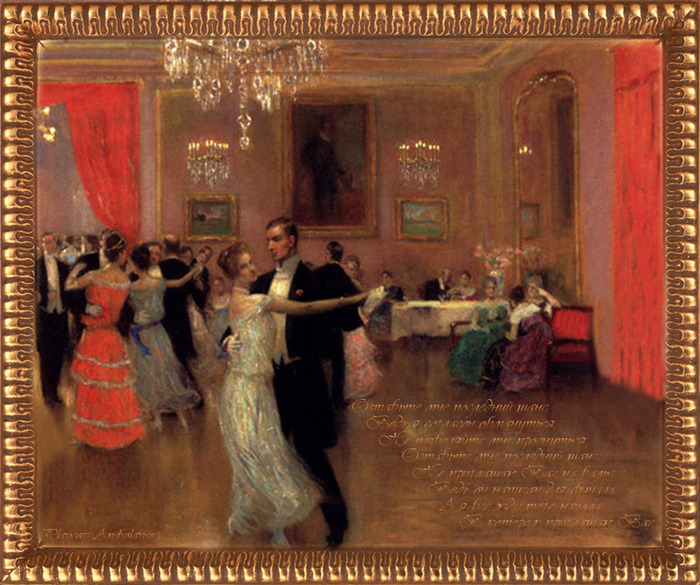 Особенности композиции рассказа
художественный прием  - контраст
Вступление
Бал
Наказание
Заключение
Художественный прием – контраст
Композиция – рассказ в рассказе
Контраст проявляется внутри конкретных сцен
«Сцена экзекуции – кривое зеркало бального ритуала». Докажем…
мелодия мазурки – визгливый аккомпанемент барабана и флейты;
 ритм танцевальных пар- чеканный взмах солдатских рук;
 танец Вареньки с отцом- адский «танец» истязаемого солдата и идущего в паре с ним бравого  полковника; 
 «воздушная Варенька»- «пестрое» тело истязаемого человека.
Понял ли рассказчик причины противоречий в характере полковника?
В чем корень противоречий , по мнению Толстого?
    Над чем задумались вы , прочитав произведение?
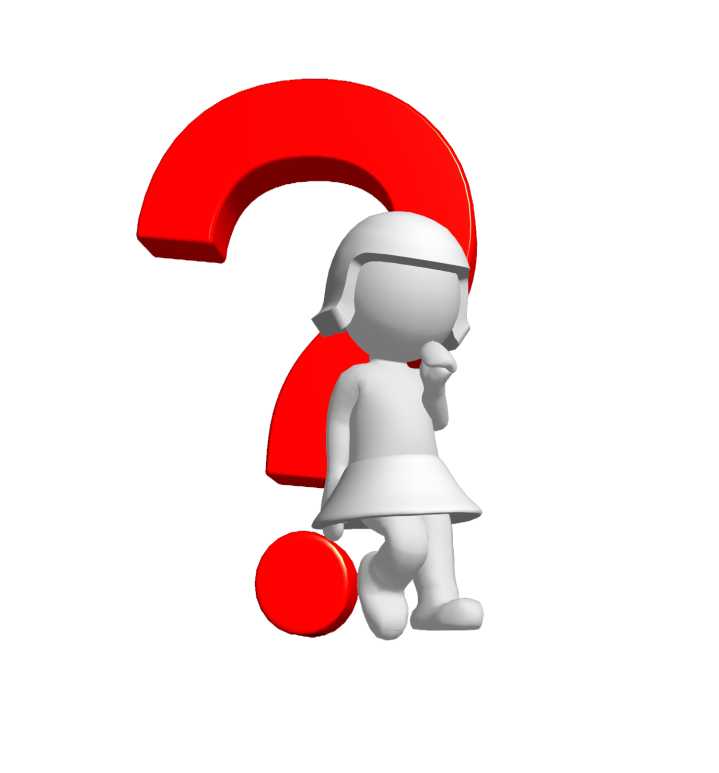 Домашнее задание
Перечитайте вступление и заключение.
 Докажите, что они полемичны.
Запишите проблемы, которые могут вызвать дискуссию у наших современников.
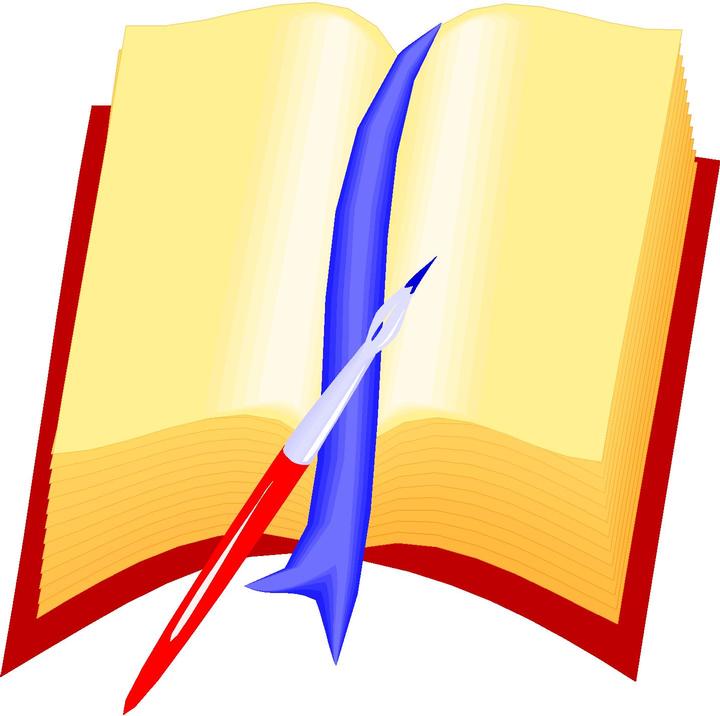